ВП НУБіП України «Ніжинський агротехнічний інститут»
Управління інноваціями
Ніжин – 2024
План
Інновації: сутність та класифікація 	
Інновації в теоріях економічного розвитку. Становлення теорії інноватики та її сучасні концепції 	
Основні тенденції розвитку економіки
1. Інновації: сутність та класифікація
Згідно Й.А. Шумпетеру розрізняють лише два підходи до визначення поняття «інновація»
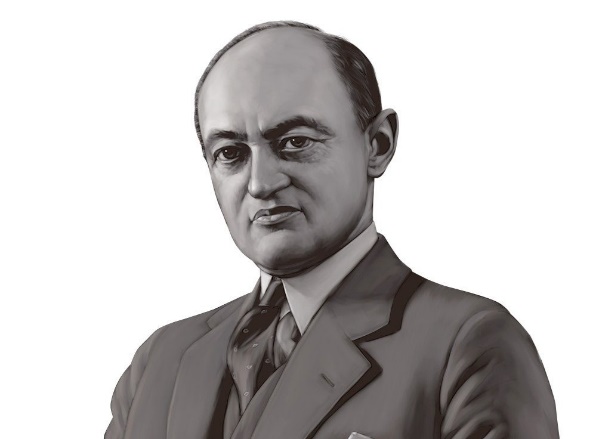 Використання лише зазначених двох підходів є недостатнім для охоплення усіх аспектів та проявів інновацій у їх різноманітті.
Й.А. Шумпетер
Залежності від об’єкта та предмета дослідження інновації розглядаються з позиції п’яти підходів:
За Законом України «Про інноваційну діяльність»
Інновації – новостворені (застосовані) і (або) вдосконалені конкурентоздатні технології, продукція або послуги, а також організаційно-технічні рішення виробничого, адміністративного, комерційного або іншого характеру, що істотно поліпшують структуру та якість виробництва і (або) соціальної сфери
Основними властивостями (критеріями) інновації є:
Перша класифікація інновацій, яка стала класичною і використовувалася до кінця 60-х років XX ст., належить Й. Шумпетеру. 
Він виокремив 5 типів інновацій:
Сучасні класифікації
2. Інновації в теоріях економічного розвитку. Становлення теорії інноватики та її сучасні концепції
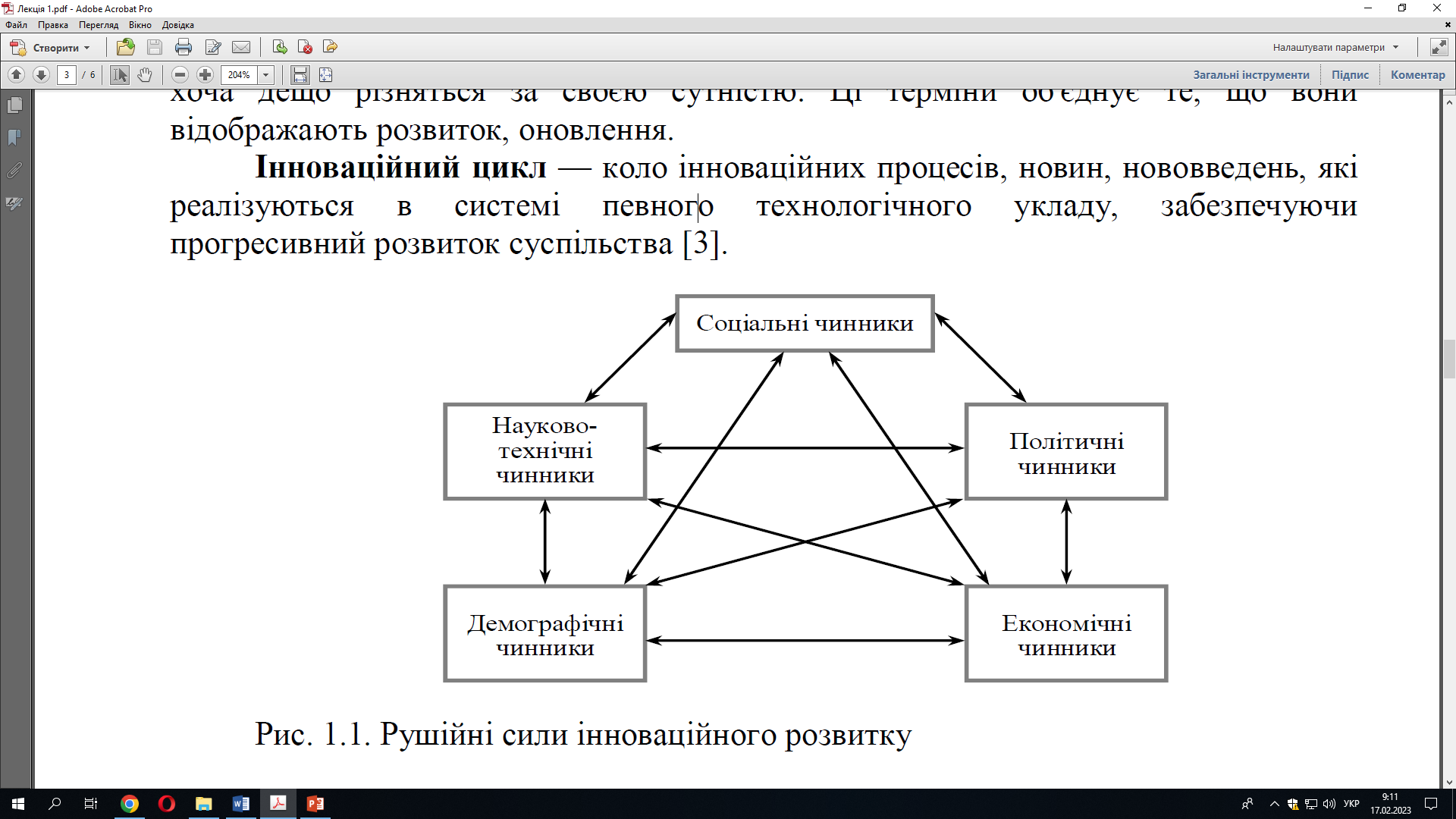 Інноваційний цикл - коло інноваційних процесів, новин, нововведень, які реалізуються в системі певного технологічного укладу, забезпечуючи прогресивний розвиток суспільства.
Рушійні сили інноваційного розвитку
Інноватика – галузь знань, що охоплює питання методології й організації інноваційної діяльності.
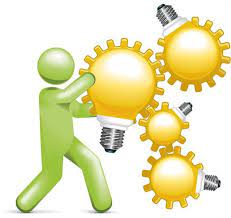 Інноватика вивчає закономірності процесів розвитку, формування новацій, нововведень, механізмів управління змінами, подолання опору нововведенням, адаптації до них людини, використання та поширення інноваційних потоків, інноваційної діяльності, їх вплив на сферу конкуренції, на розвиток суспільства в цілому.
Теорія інноваційного розвитку та її сучасні концепції
Теорія інноваційного розвитку та її сучасні концепції
3. Основні тенденції розвитку економіки
Серед чималої кількості процесів, що характерищзують розвиток світової економіки, знаходяться: інтернаціонаціоналізація та відкритість економіки; глобалізація і локалізація; інтеграція; конкуренція національних економік; транс націоналізація
Під інтернаціоналізацією розуміють зближення національних економік шляхом посилення промислової співпраці та взаємозалежності міжнародного товарообігу, руху капіталів робочої між країнами.
Інтернаціоналізація виробництва – розвиток міжнародних економічних зв'язків і відносин між суб'єктами підприємницької діяльності в процесі переростання продуктивними силами меж національної економіки і формування інтернаціонального процесу безпосереднього виробництва.
Глобалізація – це зростаючий взаємозв’язок та взаємозалежність національних економік, національних політичних й соціальних систем, національних культур та навколишнього середовища
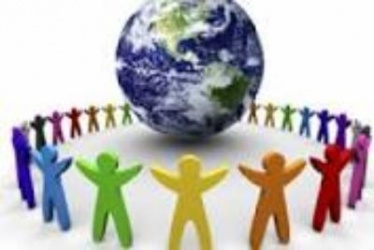 Дякую за увагу!